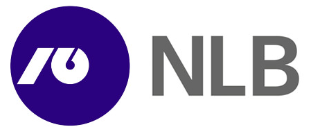 Pregled stroškov trgovalnega računa za malega vlagatelja NLB
Stroški trgovanja so za male vlagatelje ključna odločilna predpostavka, zato se je NLB kot dolgoročni strateški partner pripravljena odpovedati določenim trgovalnim stroškom, kot je prikazano v spodnji tabeli. Spodaj tudi prikaz popusta in odpovedanim stroškom s strani KDD-ja.
Trenutno veljavni stroški
Predlog NLB
30.000 EUR
50.000 EUR
30.000 EUR
50.000 EUR
Višina portfelja
10.000 EUR
10.000 EUR
37,20 EUR
37,20 EUR
37,20 EUR
NLB Fizične osebe – klasično obveščanje
Letno nadomestilo – vodenje  NLB
37,20 EUR
37,20 EUR
37,20 EUR
Letno nadomestilo – ležarina NLB
9,00 EUR
9,00 EUR
9,00 EUR
Nadomestilo NLB za izplačilo kuponov
4,20 EUR
12,60 EUR
21,00 EUR
37,20 EUR
37,20 EUR
37,20 EUR
Skupaj NLB klasično obveščanje
50,40 EUR
58,80 EUR
67,20 EUR
18,60 EUR
18,60 EUR
18,60 EUR
18,60 EUR
18,60 EUR
18,60 EUR
NLB Fizične osebe – elektronsko obveščanje
Letno nadomestilo – vodenje  NLB
9,00 EUR
9,00 EUR
9,00 EUR
Letno nadomestilo – ležarina NLB
3,75 EUR
11,25 EUR
18,75 EUR
Nadomestilo NLB za izplačilo kuponov
18,60 EUR
18,60 EUR
18,60 EUR
Skupaj NLB elektronsko obveščanje
31,35 EUR
38,85 EUR
46,35 EUR
1,35 EUR
1,35 EUR
1,35 EUR
Trgovalni stroški
(klasično / elektronsko)
1,35 EUR
1,35 EUR
1,35 EUR
Odpiranje trgovalnega računa KDD
0,64 EUR
1,93 EUR
3,21 EUR
6,08 EUR
8,66 EUR
11,22 EUR
Letno nadomestilo – ležarina KDD
5,88 EUR
5,88 EUR
5,88 EUR
Letno nadomestilo – spremljava, izvedba KDD
0,38 EUR
0,38 EUR
0,38 EUR
Nadomestilo KDD za izplačilo
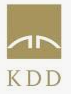 2,50 EUR
5,55 EUR
9,25 EUR
5,00 EUR
11,10 EUR
18,50 EUR
Nadomestilo KDD za prenos obveznic
4,49 EUR
8,83 EUR
18,69 EUR
27,37 EUR
37,33 EUR
Skupaj trgovalni stroški KDD
13,81 EUR
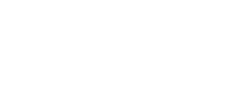 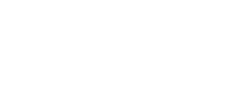 NLB klasično
 + KDD
69,09 EUR
86,17 EUR
104,53 EUR
Skupaj trgovalni stroški - klasično obveščanje
41,69 EUR
46,03 EUR
51,01 EUR
NLB elektronsko
 + KDD
50,04 EUR
66,22 EUR
83,68 EUR
Skupaj trgovalni stroški – elektronsko obveščanje
23,09 EUR
27,43 EUR
32,41 EUR
Strošek zapiranja trgovalnega računa znaša 1,35 EUR.
1
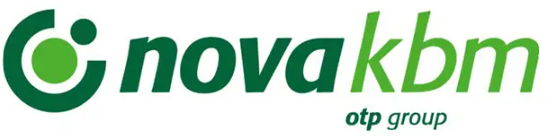 Pregled stroškov trgovalnega računa za malega vlagatelja Nove KBM
Stroški trgovanja so za male vlagatelje ključna odločilna predpostavka, zato se je Nova KBM kot dolgoročni strateški partner pripravljena odpovedati določenim trgovalnim stroškom, kot je prikazano v spodnji tabeli. V tabeli želimo prikazati katerim stroškom s odpovedujemo.
Trenutno veljavni stroški
Predlog NKBM
30.000 EUR
30.000 EUR
50.000 EUR
Višina portfelja
10.000 EUR
50.000 EUR
10.000 EUR
Nova KBM Fizične osebe
Letno nadomestilo – vodenje  NKBM
15,00 EUR
15,00 EUR
15,00 EUR
22,24 EUR
26,56 EUR
30,76 EUR
Letno nadomestilo – ležarina NKBM
27,76 EUR
33,28 EUR
38,80 EUR
Nadomestilo NKBM za izplačilo kuponov
3,06 EUR
9,69 EUR
16,15 EUR
22,32 EUR
26,55 EUR
30,79 EUR
Skupaj
45,82 EUR
57,97 EUR
69,95 EUR
6,15 EUR
6,15 EUR
6,15 EUR
6,15 EUR
6,15 EUR
6,15 EUR
Odpiranje trgovalnega računa KDD in letno vodenje*
Trgovalni stroški
0,72 EUR
1,93 EUR
3,24 EUR
6,08 EUR
8,65 EUR
11,22 EUR
Letno nadomestilo – ležarina KDD*
5,88 EUR
5,88 EUR
5,88 EUR
Letno nadomestilo – spremljava, izvedba KDD
0,13 EUR
0,13 EUR
0,13 EUR
0,13 EUR
0,13 EUR
0,13 EUR
Strošek uparitve poravnave*
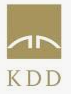 0,38 EUR
0,38 EUR
0,38 EUR
Nadomestilo KDD za izplačilo
5,00 EUR
11,10 EUR
18,50 EUR
2,50 EUR
5,55 EUR
9,25 EUR
Nadomestilo za prenos obveznic na trgovalni račun
9,50 EUR
13,76 EUR
18,77 EUR
23,62 EUR
32,29 EUR
42,26 EUR
Skupaj trgovalni stroški KDD
24,74 EUR
32,11 EUR
40,01 EUR
75,33 EUR
94,71 EUR
57,08 EUR
Nova KBM + KDD
Skupaj stroški
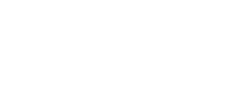 Strošek je že vključen v strošek Nove KBM.
Strošek zapiranja trgovalnega računa znaša 0 EUR.
2
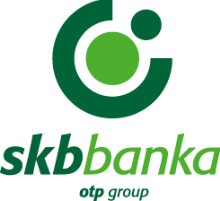 Pregled trgovalnih stroškov SKB d.d. Ljubljana za malega vlagatelja
Stroški trgovanja so za male vlagatelje ključna odločilna predpostavka, zato se je SKB kot dolgoročni strateški partner pripravljena odpovedati določenim trgovalnim stroškom, kot je prikazano v spodnji tabeli.
Trenutno veljavni stroški
Predlog SKB**
30.000 EUR
50.000 EUR
30.000 EUR
50.000 EUR
Višina portfelja
10.000 EUR
10.000 EUR
4,80 EUR
4,80 EUR
4,80 EUR
SKB fizične osebe*
Letno nadomestilo – vodenje  SKB
4,80 EUR
4,80 EUR
4,80 EUR
5,52 EUR
6,72 EUR
8,04 EUR
Letno nadomestilo – ležarina SKB
6,12 EUR
8,64 EUR
11,28 EUR
Letno nadomestilo – spremljava, izvedba SKB
0,00 EUR
0,00EUR
5,88 EUR
0,00 EUR
5,88 EUR
5,88 EUR
5,62 EUR
5,62 EUR
5,62 EUR
5,62 EUR
5,62 EUR
5,62 EUR
Nadomestilo SKB za izplačilo kuponov
17,14 EUR
27,58 EUR
Skupaj
24,94 EUR
22,42 EUR
18,46 EUR
15,94 EUR
1,35 EUR
1,35 EUR
Odpiranje trgovalnega računa KDD
1,35 EUR
1,35 EUR
1,35 EUR
1,35 EUR
Trgovalni stroški*
4,80 EUR
4,80 EUR
4,80 EUR
4,80 EUR
Letno nadomestilo – vodenje  KDD
4,80 EUR
4,80 EUR
Letno nadomestilo – ležarina KDD
6,12 EUR
0,72 EUR
8,64 EUR
3,24 EUR
11,28 EUR
1,92 EUR
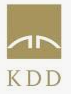 5,88 EUR
Letno nadomestilo – spremljava, izvedba KDD
0,00 EUR
5,88 EUR
5,88 EUR
0,00 EUR
0,00 EUR
0,38 EUR
0,38 EUR
0,00 EUR
0,00 EUR
0,00 EUR
Nadomestilo KDD za izplačilo
0,38 EUR
5,13 EUR
9,38 EUR
5,68 EUR
2,63 EUR
18,63 EUR
Nadomestilo KDD za prenos obveznic
11,23 EUR
18,77 EUR
13,75 EUR
42,32 EUR
9,50EUR
32,28 EUR
23,66 EUR
Skupaj trgovalni stroški KDD
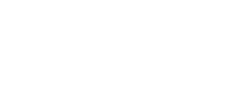 37,23 EUR
30,89 EUR
25,44 EUR
69,90 EUR
57,22 EUR
46,08 EUR
SKB + KDD*
Skupaj stroški*
* Po ceniku SKB d.d. za poslovanje s finančnimi instrumenti za fizične osebe veljavnem od 1.2.2024 dalje.
** Predlog simulacije cenika SKB velja le v primeru, če ima vlagatelj v portfelju le obveznico RS94.
3
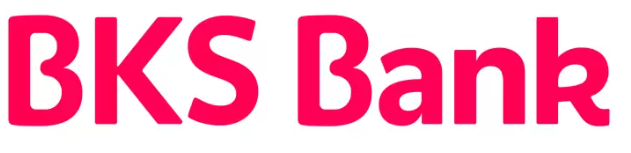 Pregled stroškov trgovalnega računa za malega vlagatelja BKS BANK AG
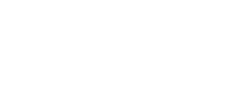 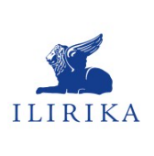 Pregled trgovalnih stroškov za malega vlagatelja in predlog ILIRIKE
Stroški trgovanja so za male vlagatelje ključna odločilna predpostavka, zato se je ILIRIKA d.d. kot dolgoročni strateški partner pripravljena odpovedati določenim stroškom trgovalnega računa, kot je prikazano v spodnji tabeli.
Trenutno veljavni stroški
Predlog ILIRIKE
Višina portfelja
30.000 EUR
50.000 EUR
30.000 EUR
50.000 EUR
10.000 EUR
10.000 EUR
ILIRIKA Fizične osebe – klasično obveščanje
28,00 EUR
28,00 EUR
28,00 EUR
Letno nadomestilo – vodenje ILIRIKA
28,00 EUR
28,00 EUR
28,00 EUR
Letno nadomestilo – ležarina ILIRIKA
0,96 EUR
2,88 EUR
4,80 EUR
Nadomestilo ILIRIKA za izplačilo kuponov
4,20 EUR
12,60 EUR
21,00 EUR
28,00 EUR
28,00 EUR
28,00 EUR
Skupaj ILIRIKA klasično obveščanje
34,06 EUR
46,18 EUR
58,30 EUR
15,00 EUR
15,00 EUR
15,00 EUR
24,50 EUR
24,50 EUR
24,50 EUR
ILIRIKA Fizične osebe – elektronsko obveščanje
Letno nadomestilo – vodenje ILIRIKA
0,96 EUR
2,88 EUR
4,80 EUR
Letno nadomestilo – ležarina ILIRIKA
3,75 EUR
11,25 EUR
18,75 EUR
Nadomestilo ILIRIKA za izplačilo kuponov
15,00 EUR
15,00 EUR
15,00 EUR
Skupaj ILIRIKA elektronsko obveščanje
30,56 EUR
42,68 EUR
54,80 EUR
Trgovalni stroški
(klasično / elektronsko)
1,35 EUR
1,35 EUR
1,35 EUR
1,35 EUR
1,35 EUR
Odpiranje trgovalnega računa KDD
1,35 EUR
4,80 EUR
4,80 EUR
4,80 EUR
4,80 EUR
4,80 EUR
Letno nadomestilo – vodenje  KDD
4,80 EUR
0,64 EUR
1,93 EUR
6,08 EUR
8,66 EUR
11,22 EUR
3,21 EUR
Letno nadomestilo – ležarina KDD
5,88 EUR
5,88 EUR
5,88 EUR
Letno nadomestilo – spremljava, izvedba KDD
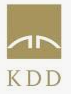 0,38 EUR
0,38 EUR
0,38 EUR
Nadomestilo KDD za izplačilo
18,50 EUR
2,50 EUR
5,55 EUR
9,25 EUR
5,00 EUR
11,10 EUR
Nadomestilo KDD za prenos obveznic
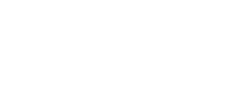 9,29 EUR
13,63 EUR
18,61 EUR
23,49 EUR
32,17 EUR
42,13 EUR
Skupaj trgovalni stroški KDD
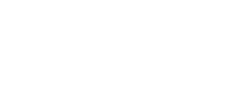 ILIRIKA klasično
 + KDD
56,65 EUR
75,65 EUR
95,93 EUR
Skupaj trgovalni stroški - klasično obveščanje
37,29 EUR
41,63 EUR
46,61 EUR
ILIRIKA elektronsko
 + KDD
52,70 EUR
70,80 EUR
90,18 EUR
Skupaj trgovalni stroški – elektronsko obveščanje
24,29 EUR
28,63 EUR
33,61 EUR